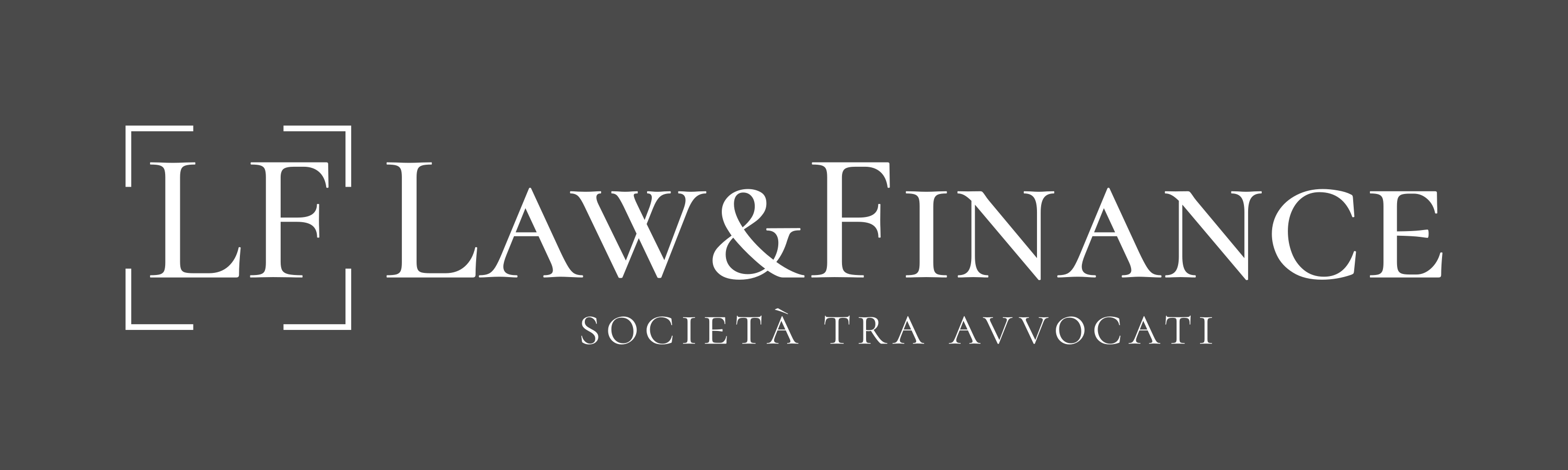 REVERSE FACTORING
UNA IMPORTANTE OPPORTUNITA’ PER LE IMPRESE E LA PA
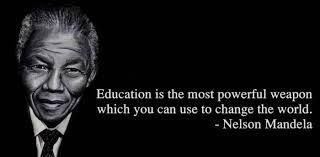 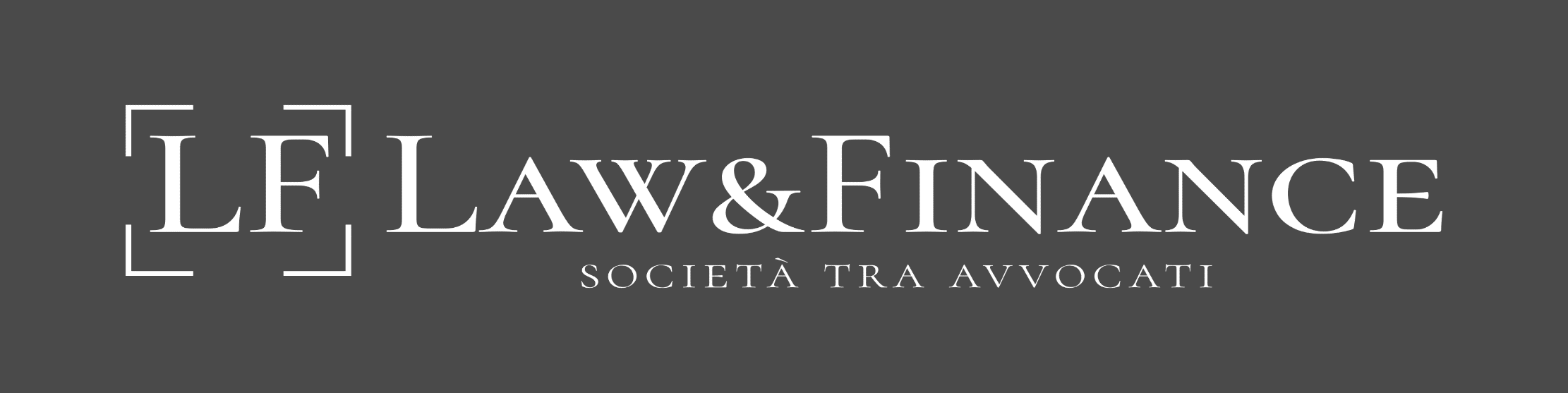 REVERSE FACTORING
UNA IMPORTANTE OPPORTUNITA’ PER LE IMPRESE E LA PA
REVERSE FACTORING
L’OPERAZIONE
DESCRIZIONE DELL’OPERAZIONE
Il Reverse Factoring è un contratto che prevede l’inversione della logica applicata nel factoring tradizionale. 
Pensato per le imprese che hanno significativi volumi di acquisti e desiderano un’assistenza completa per la gestione dei debiti di fornitura, il reverse factoring prevede che l’operazione di cessione dei crediti avvenga, a differenza di quanto accade nel factoring tradizionale, su input dell’impresa debitrice.
 Il reverse factoring è lo strumento ideale a disposizione dell’acquirente (debitore) per supportare i propri fornitori strategici  e regolarizzare la tempistica dei pagamenti.
REVERSE FACTORING
L’OPERAZIONE
DESCRIZIONE DELL’OPERAZIONE
Il Debitore (la Pa o le medio/grandi realtà industriali)  stipula con il Factor un accordo di Reverse Factoring  che permette all’impresa fornitrice di ricevere anche il 100% dei loro crediti con la grande impresa ovvero Ente Pubblico a condizioni privilegiate.

Attraverso il reverse factoring quindi i Fornitori potranno cedere i crediti commerciali vantati verso la Grande/Media Impresa, ovvero Enti Pubblici, a condizioni privilegiate, beneficiando anche dello standing creditizio del debitore.
MODALITA’
REVERSE FACTORING
MODALITA’ IN AMBITO PRIVATISTICO
La Grande/Media impresa stipula con il Factor un contratto di reverse factoring  per effetto del quale il factor pagherà per loro conto i fornitori a condizioni privilegiate e preconcordate.
1
CLIENTE 
Grande_Media Impresa/PA
FACTOR
ACCORDO DI REVERSE FACTORING
ANCHE CON RIMBORSO DILAZIONATO
ADESIONE ALLA CONVENZIONE
3
2
FORNITORE
PROPOSTA DI ADESIONE
I VANTAGGI
REVERSE FACTORING
VANTAGGI IN AMBITO PRIVATISTICO
PER IL DEBITORE
PER L’ACQUIRENTE
ASSICURARE LA PUNTUALITÀ DEL PAGAMENTO CON CONSEGUENTE OTTENIMENTO DI UN MIGLIOR PREZZO
CONCORDARE CON IL FACTOR UN PAGAMENTO DILAZIONATO SUPERIORE A QUANTO AVREBBE POTUTO CONCEDERE IL FORNITORE 
ANTICIPARE ACQUISTI CHE ALTRIMENTI AVREBBE DOVUTO RIMANDARE
UNA FACILITAZIONE ALLA VENDITA
PAGAMENTI PUNTUALI CON RIDUZIONE DEI 
	COSTI INTERNI PER LA GESTIONE DEI CREDITI
Protezione dei dati Personali ai sensi del Reg. UE 679
MODALITA’
REVERSE FACTORING
MODALITA’ IN AMBITO PUBBLICO
La PA potrebbe ottenere condizioni migliori se aderisse alla logica del Reverse Factoring e quindi bandisse una prima gara per la scelta del Factor e poi la gara relativa alle forniture, inserendo nel capitolato la presenza del Factor e quindi la certezza del pagamento a data certa
GARA PER LA SCELTA DEL FACTOR
I PARTECIPANTI DOVRANNO OFFRIRE CONDIZIONI FAVOREVOLI QUALI AD ESEMPIO BASSI ONERI E/O PARTICOLARI DILAZIONI DI RIMBORSO
STAZIONE APPALTANTE
PARTECIPANO I FACTORS
FASE 1
GARA RELATIVA ALLA COMMESSA.
IL CAPITOLATO PREVEDERA’ IL PAGAMENTO  SENZA RITARDI A MEZZO DEL FACTOR AGGIUDICATARIO DELLA PRIMA GARA
STAZIONE APPALTANTE
PARTECIPANO LE IMPRESE
FASE 2
Protezione dei dati Personali ai sensi del Reg. UE 679
I VANTAGGI
REVERSE FACTORING
VANTAGGI IN AMBITO PUBBLICO
PER LA PA
PER IL FORNITORE
OFFERTE PIU’ CONVENIENTI GRAZIE ALLA CERTEZZA DEI TEMPI DI PAGAMENTO
OTTENERE NELL’OFFERTA DI GARA TRA I FACTORS MAGGIORI TEMPI DI RIMBORSO
EVITARE INTERESSI E COSTI GIUDIZIARI PER RITARDATI PAGAMENTI
EVITARE RESPONSABILITA’ PERSONALI VERSO LA CORTE DEI CONTI
MAGGIORE INTERESSE ALLE GARE PUBBLICHE PER LA CERTEZZA DEI TEMPI DI PAGAMENTO
MINORI COSTI DI GESTIONE DEI CREDITI
REGOLARIZZARE I FLUSSI DI CASSA
RIDUZIONE DEL FABBISOGNO FINANZIARIO E MAGGIORI DISPONIBILITA’  PER FAVORIRE I PROCESSI DI CRESCITA
MIGLIORI BILANCI VERSO LE BANCHE
MIGLIORE STANDING PER LA QUOTAZIONE IN BORSA ITALIA
Protezione dei dati Personali ai sensi del Reg. UE 679
REVERSE FACTORING
OPERATIVITA’
INDIVIDUAZIONE DELLE BANCHE O INTERMEDIARI CHE OPERANO NEL REVERSE FACTORING
VERIFICA DI EVENTUALI MIGLIORI CONDIZIONI PER IL CLIENTE IN CASO DI COSTITUZIONE DI POOL DI INTERMEDIARI 
SCAUTING SULLE CONDIZIONI PRATICABILI ALLA SPECIFICA OPERAZIONE
ASSISTENZA ALLA STIPULAZIONE DELLA CONVENZIONE TRA IL BUYER E LA BANCA O INTERMEDIARIO SELEZIONATO
ASSISTENZA NELLA PROPOSTA AI FORNITORI DI ADESIONE ALLA CONVENZIONE ANCHE MEDIANTE PARTECIAZIONE A CONVEGNI O TAVOLE ROTONDE
ASSISTENZA AI FORNITORI NELLA STIPULAZIONE DEI CONTRATTI DI FACTORING CON LA BANCA O INTERMEDIARIO
COME INTERVIENE 
LAW & FINANCE
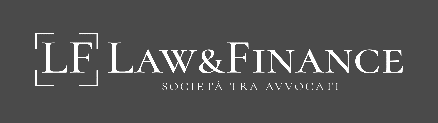 AREA BANCHE
I NOSTRI SPECIALIST
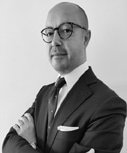 Stefano Marcucci 
Partner
stefano.marcucci@lawefinance.com
Law & Finance è uno studio legale economico-finanziario italiano riconosciuto per  la competenza dei suoi professionisti e per i risultati raggiunti. Ha sede in Milano, Roma e Napoli e opera in partenariato con importanti operatori della finanza europea.
Law & Finance è impegnato in vari settori della finanza d’impresa, tra cui la pianificazione fiscale, il reperimento delle fonti di finanziamento, la finanza straordinaria, la gestione delle IPO (Initial Pubblic Offering) per la quotazione ai mercati regolamentati
 Law & Finance opera anche nello smobilizzo crediti e quale master legal nelle operazioni di Marger & Acquisition
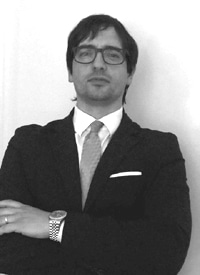 Donato Menechella 
Partner
donato.menechella@lawefinance.com
www.lawefinance.com
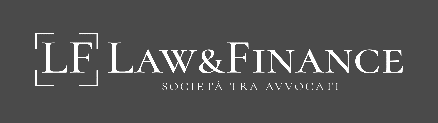 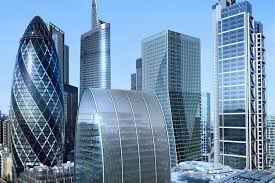 LAW & FINANCE Studio Legale Economico Finanziario 
P.Le Biancamano, 8 Milano  tel: +39 02 62032003  -----  Centro Direzionale Isola F11  Napoli  +39 081 19134265
email: info@lawefinance.com